Деревья и кустарники
 осенью
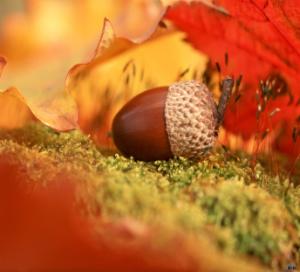 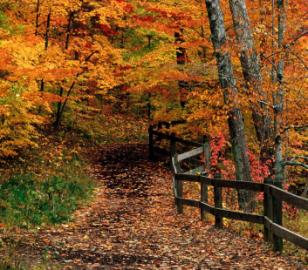 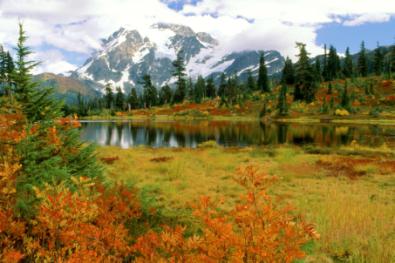 Листопад-подготовка растения к зиме
листопад
листопад
Веточка ели. Хвойные растения в отличие от лиственных осенью остаются зелеными.
Веточка сосны.Хвоинки у хвойных растений опадают постепенно в течение всего года.
Листья осины.Осенью у большинства лиственных деревьев и кустарников изменяется окраска листьев.
Листья берёзы
Листья дуба
Листья рябины
Листья клена
И.С.Остроухов. Золотая осень.